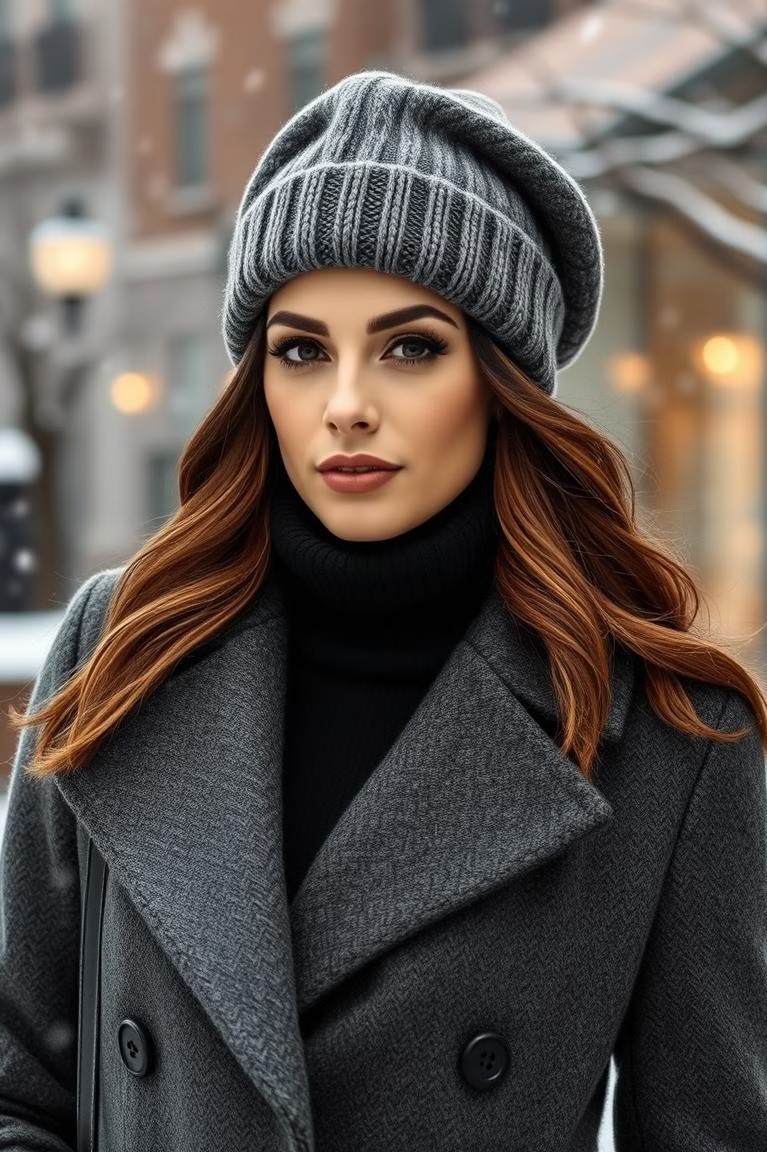 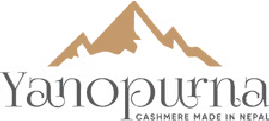 Elevate Your Elegance with  Our Cashmere Hats
Discover the exquisite craftsmanship and unparalleled comfort of our  collection of cashmere and wool hats. Whether you're braving the winter  elements or adding a touch of sophistication to your everyday style, our  hats are designed to keep you warm and stylish.
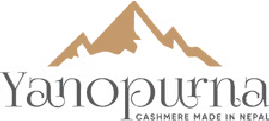 Introducing the Kaschmirmütze: The Softer  Side of Headwear
Traditional Cashmere Hat
While comfortable, traditional cashmere hats can  sometimes feel heavy and itchy for some people.
The Kaschmirmütze
The Kaschmirmütze offers a lighter, softer alternative,  ensuring comfort without sacrificing warmth or style.
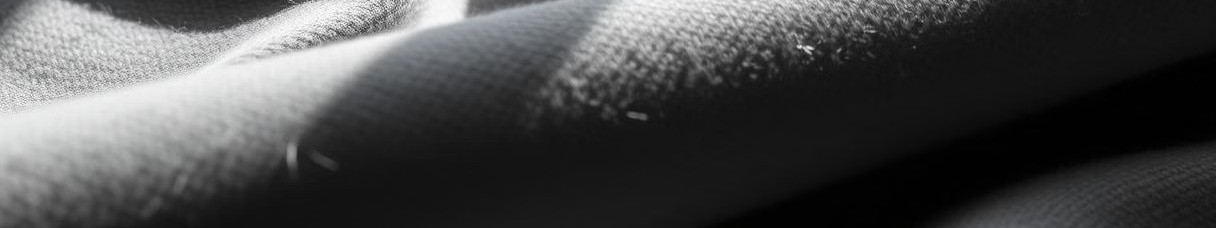 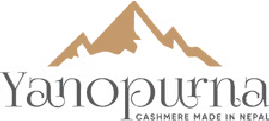 Cashmere's Luxurious Touch: Comfort Without  Compromise
Exceptional Softness
Cashmere fibers are incredibly fine  and soft, making it exceptionally  gentle on the skin.
Natural Insulation
Cashmere provides excellent  thermal insulation, keeping you  warm even in the coldest weather.
Lightweight Comfort
Despite its warmth, cashmere is  remarkably lightweight, making it  comfortable to wear for extended  periods.
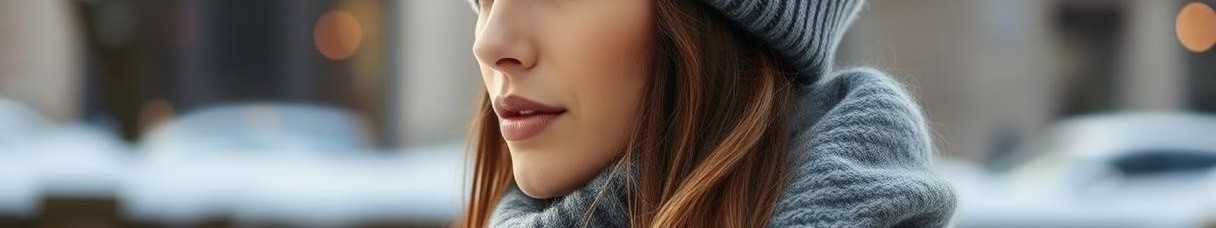 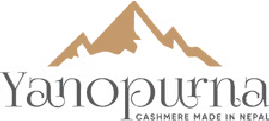 Staying Warm in Style: The Benefits of  Cashmere Hats
Exceptional Warmth
Cashmere's natural fibers provide  exceptional warmth and  insulation, keeping you  comfortable even in frigid  temperatures.
Luxurious Comfort
The softness of cashmere against  your skin creates a luxurious feel,  making it a pleasure to wear.
Lightweight Design
Despite its warmth, cashmere  hats are remarkably lightweight,  preventing any discomfort or  bulkiness.
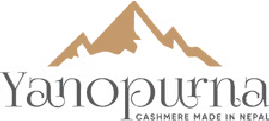 Versatility of the Kaschmirmütze: From  Trekking to Strolling
Outdoor Adventures
The Kaschmirmütze is perfect for winter trekking, providing  warmth and comfort while you explore the mountains.
Everyday Style
Wear your Kaschmirmütze for a casual stroll around town,  adding a touch of warmth and elegance to your winter  wardrobe.
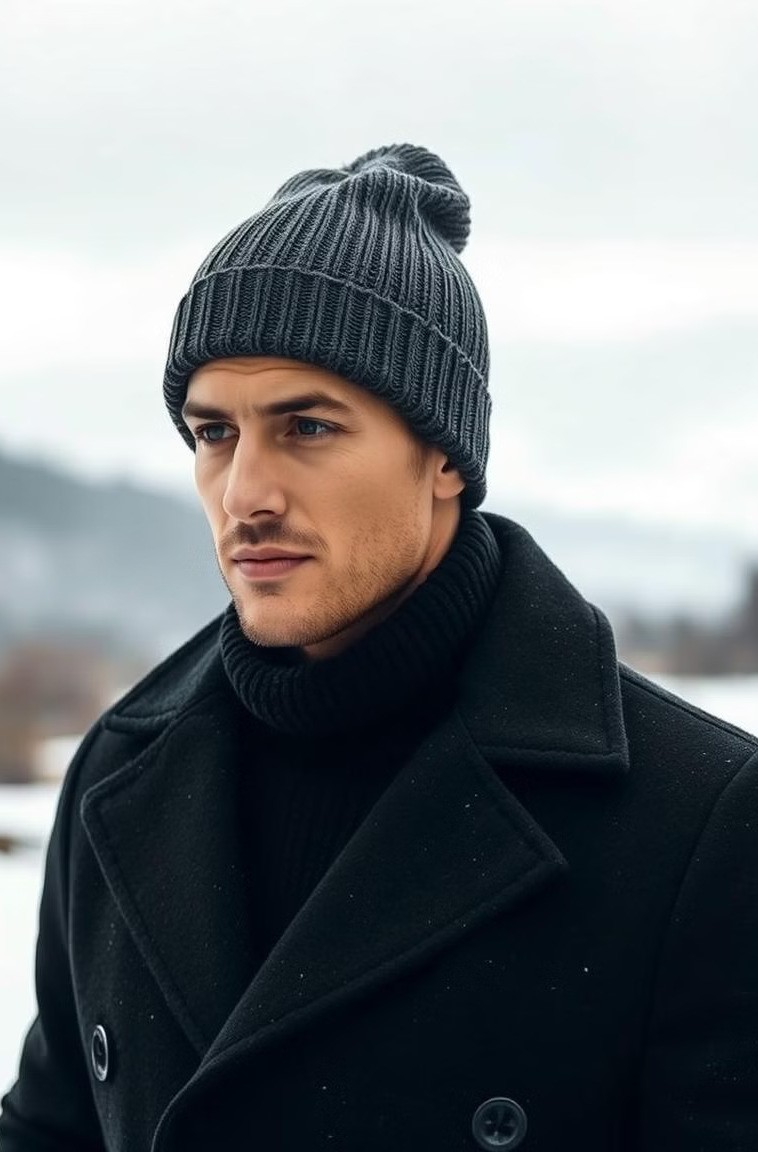 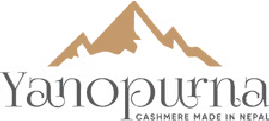 Wollmütze: The Perfect  Winter Accessory
Warmth and  Durability
Wool hats are known for their  exceptional warmth and  durability, making them ideal  for harsh winter conditions.
Moisture-Wicking  Properties
Wool naturally wicks away  moisture, keeping your head  dry and comfortable even  when you're sweating.
Stylish Variety
Wollmützen come in a wide range of styles and colors, allowing  you to express your personal style while staying warm.
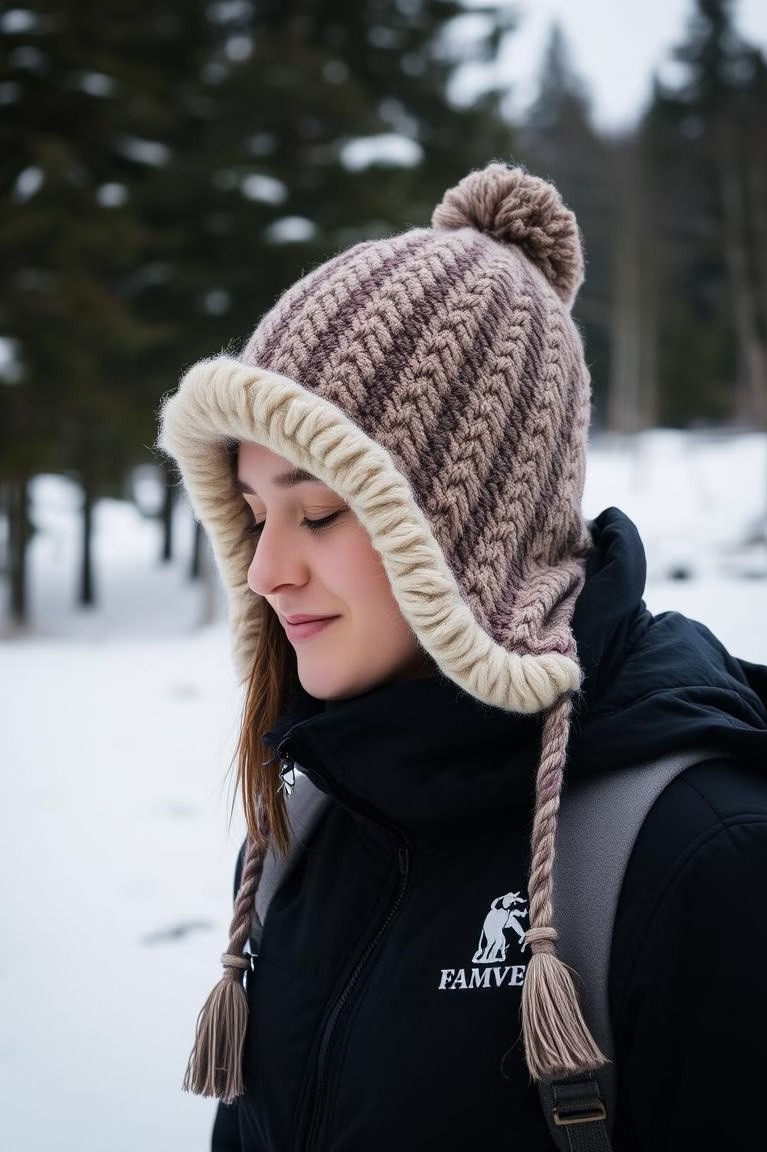 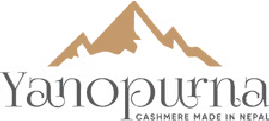 Wool Hats for All-Day  Warmth and Durability
Exceptional Warmth
Wool's natural fibers provide  exceptional warmth and  insulation.
Moisture-Wicking  Properties
Wool naturally wicks away  moisture, keeping your head  dry and comfortable.
Durable and Long-Lasting
Wool hats are known for their durability and longevity.
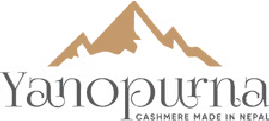 Complementing Your Winter Wardrobe with  Cashmere and Wool
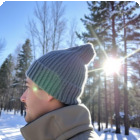 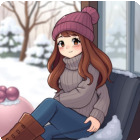 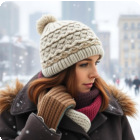 Casual Chic
Pair a cashmere beanie with your  favorite jeans and a cozy sweater for a  relaxed yet stylish winter look.
Smart Casual
Elevate your everyday outfit with a wool  fedora, a chunky knit scarf, and a stylish  winter coat.
Formal Elegance
Complete your formal winter attire with  a cashmere beret, a tailored coat, and a  sophisticated scarf for a touch of  refined elegance.
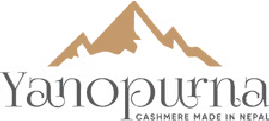 Choosing the Right Fit: Ensuring Comfort and  Style
Kaschmirmütze
A snug fit is key for warmth and comfort. Measure your head  circumference and choose a size that fits comfortably  without being too tight or loose.
Wollmütze
Wool hats are often available in a variety of sizes. Choose a  size that allows for a comfortable fit without feeling too snug  or loose.
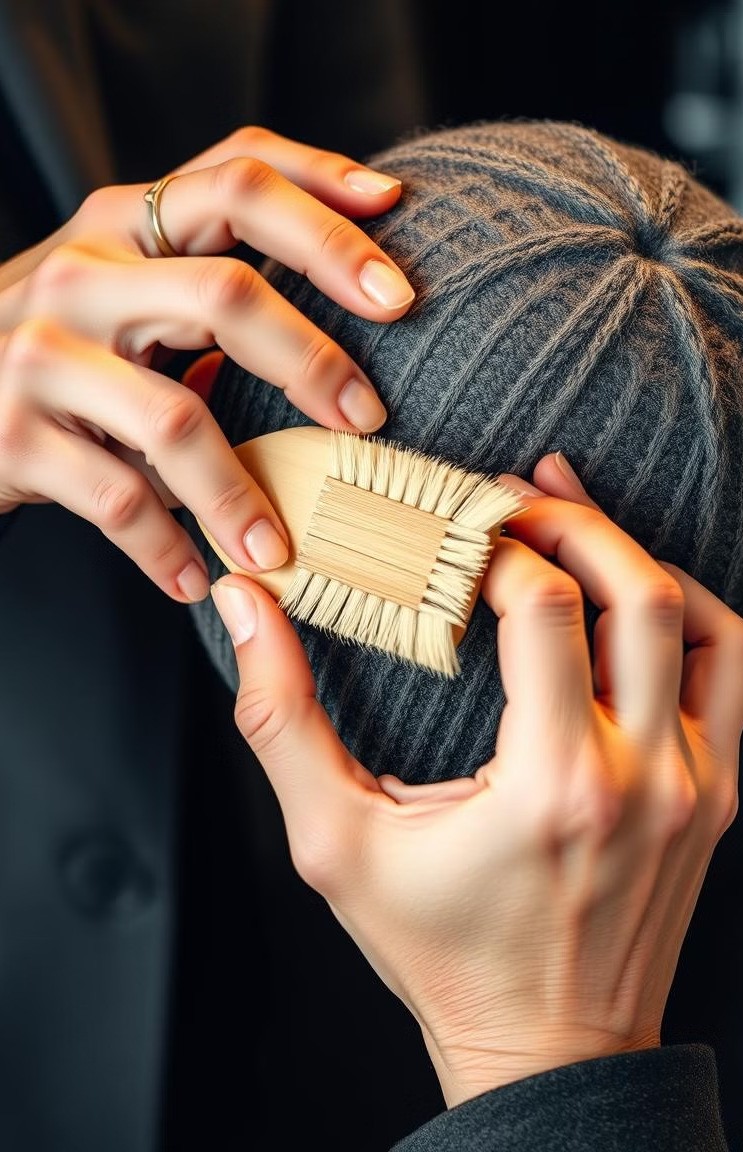 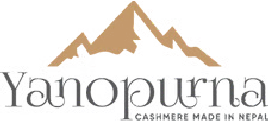 Caring for Your Kaschmirmütze and  Wollmütze: Longevity and Luxury
Gentle Handwashing
1
Handwash cashmere and wool hats in  cool water with a mild detergent.
Air Dry
Gently squeeze out excess water and  lay flat to air dry.
2
Avoid Direct Heat
Do not dry in a dryer or expose to direct  sunlight, which can damage the fibers.
3
Store Carefully
4
Store your hat in a dry place, preferably  in a breathable bag, to maintain its  shape and prevent dust.
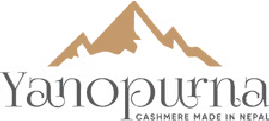 Know more About Yanopurna
Geschäft für handgefertigte & nachhaltige Kaschmirprodukte | Yanopurna

Address: Schwentinestraße 18 , 22851 Norderstedt
Email: info@yanopurna.de  
Telephone: (004)915236108939